Клубните секретари и общуването
Пламен Иларионов, Дистриктен секретар, Ротари клуб Габрово
Гергана Георгиева, Комитет ИТ, Ротари клуб Бургас
Аркан Аптурахман, ARPIC, Ротари клун Кърджали
Комуникационен план
Какво искаме и трябва да споделим
Комуникациите са в няколко посоки:
В Ротари – с Ротари интернешънъл, Зона 21В и в дистрикта и клуба
Извън Ротари – с държавната администрация, други НПО, медии и обществото 


Важно е да има и да знаем какво да кажем!
Начини за комуникация в Ротари:
Директни срещи;
Телефонни разговори;
Видеоконферентни срещи (Zoom, Google Meet и др.);
E-mail (лично или в група)
Текстови съобщения (лично или в група)

Да се внимава със стила при комуникиране, особено при текстовите съобщения.
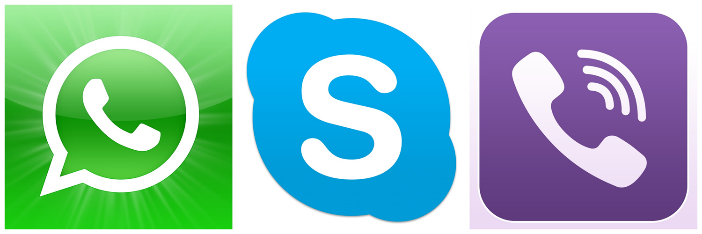 Комуникация между РИ, Зона 21В и Дистрикта:
Сайта на РИ www.rotary.org
Ротари клуб централ
E-mail в офиса в Цюрих
Contact.center@rotary.org, data@rotary.org
Клубна подкрепа: Janka.Jakobos@rotary.org
Финансови въпроси: Gliezel.Hauschild@rotary.org
Фондация: Valentina.Guckes@rotary.org

Зонални координатори за Д2482
Зонален координатор (ARC): Христо Михайловски, mihailovsky@rotarysofia.org
Зонален координатор за ФР (ARFC): Недялка Росенова, neli_mv@abv.bg
Зонален координатор за ПИ (ARPIC): Аркан Аптурахман, arkannihat@gmail.com
Комуникация в Дистрикт 2482:
Ротарианска преса
Сайта на Дистрикта: www.rotarydistrict2482.org
Социални мрежи на дистрикта – Facebook, LinkedIn, Instagram
Сайтове на клубове, профили в социални мрежи, други
E-mail списъци – листи от ДГ към клубовете
p2025-2026@rotary-Bulgaria.org, s2025-2026@rotary-Bulgaria.org 
E-mail където можете да пращате:
Commpr2025-2026@rotary-Bulgaria.org
Commfr2025-2026@rotary-Bulgaria.org
CommIT2025-2026@rotary-Bulgaria.org
Вашата роля
Подгответе се за мандата си
Запознайте се с Кодекса на политиките на Ротари, Стандартната конституция на Ротари/Ротаракт клуб и устава на вашия клуб
Срещнете се с новоизбрания президент:
Цели на клуба
Планиране на дейностите
Как да разпределите административните задачи
Как ще организирате клубните комуникации
Срещнете се с настоящият секретар
Преглед на процедурите на клуба
Преглед на фактурите на клуба
Обсъдете как настоящия секретар е организирал работата си
Уверете се, че новия борд е докладван в My Rotary и Дистриктния сайт
Участвайте в клубна сбирка, водена от новоизбрания президент след обучение на ПЕТС за обсъждане плановете на клуба за следващата година.
Вашата роля
Встъпване в длъжност
Актуализирайте информацията за вашия клуб ако е необходимо и поддържайте стриктно членството през цялата година
Уверете се, че ковчежникът на клуба е получил фактурата
В средата на годината (декември-февруари)
Докладвайте в My Rotary промените в членския състав ако има такива преди 1 януари
Участвайте активно при подготовката на клубна асамблея за избор на нови клубни лидери
Впишете следващите клубни лидери в My Rotary и дистриктния сайт преди 1 февруари
Ако клуба има номинация за ДГ, сега е момента да я изпратите
Подготовка за следващата година
Подгответе секретаря за следващата година
Подгответе годишния отчет пред клуба
Предайте всичко необходимо на следващия секретар
Вашата Работа
Работете с клубните комисии за осигуряване на нужните им комуникации.
Работете с клубния касиер за да няма липса или неплащане на фактура.
Вписвайте бъдещи клубни събития в календара на дистрикта.
Посетете Brand Center на Rotary, за да намерите всичко необходимо за бранда.
Публикувайте новини за проекти и събития.
Публикувайте успешни проекти и събития в Rotary Showcase.
Комуникирайте с ДГ и централата на Rotary, за да решите всякакви възникнали проблеми.
Вашата Работа
СДРУЖЕНИЕ РОТАРИ КЛУБ – ЮЛНЦ
Съдебно решение за регистрация на клуба
Устав на клуба
Актуален списък на сдружението/клуба.
Като секретар вие управлявате клубните документи
Документи от предходни години.
E-mail, официални съобщения и покани.
Документи и снимки с кратко описание.
Направете годишен отчет на Секретаря за:
Новопостъпили членове.
Напуснали членове.
Промени в Правилник и Устав.
Други дейности.
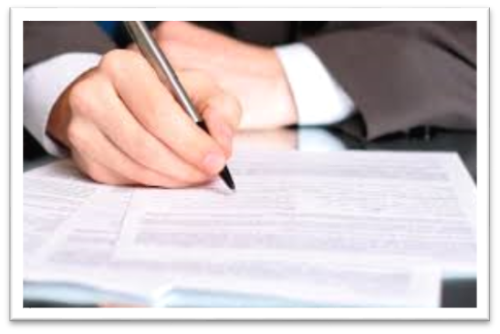 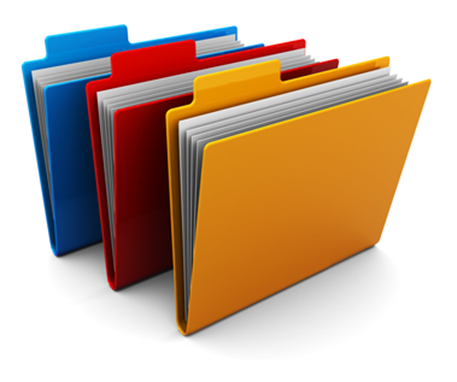 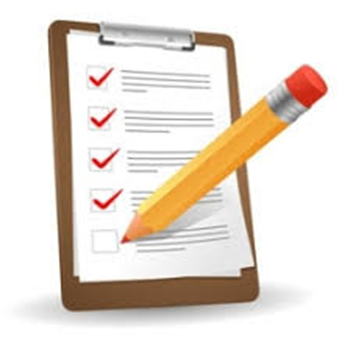 Администриране на клуба
https://my.rotary.org
https://www.rotarydistrict2482.org
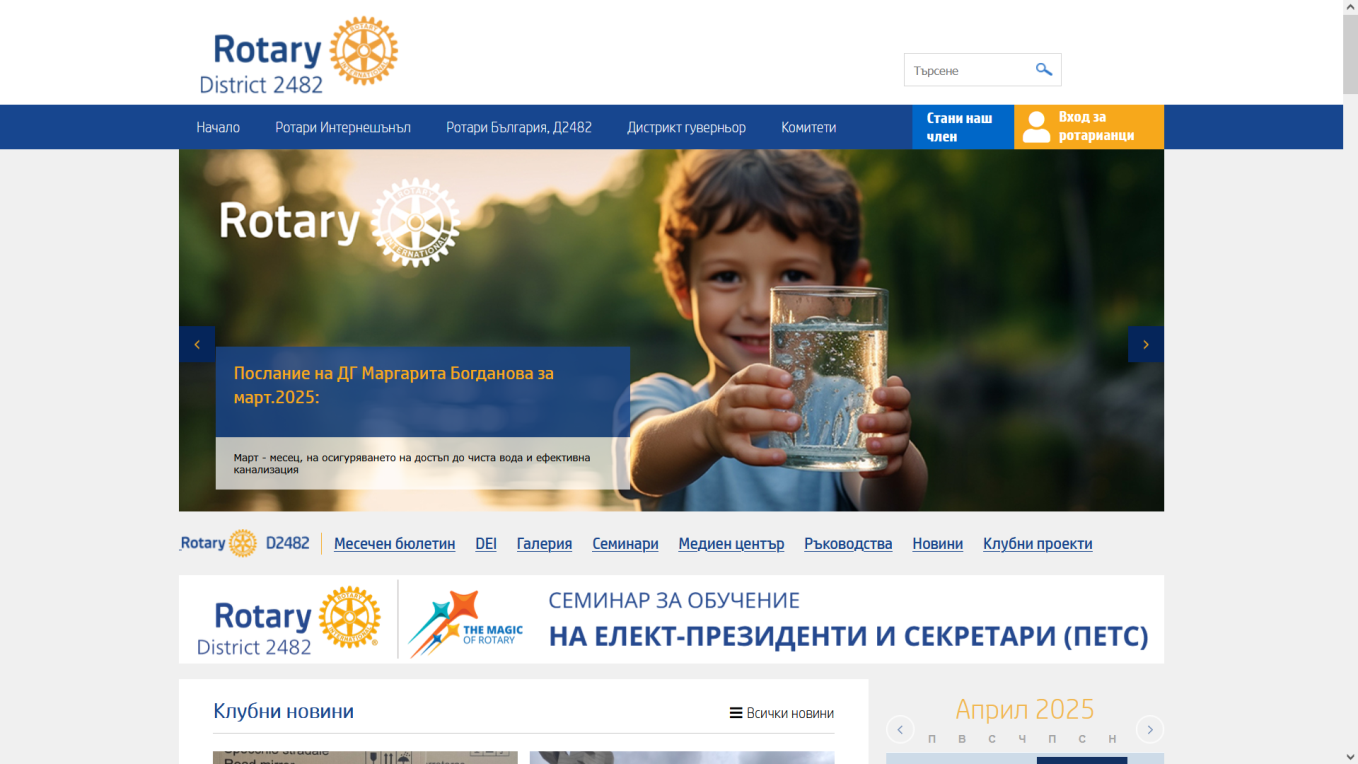 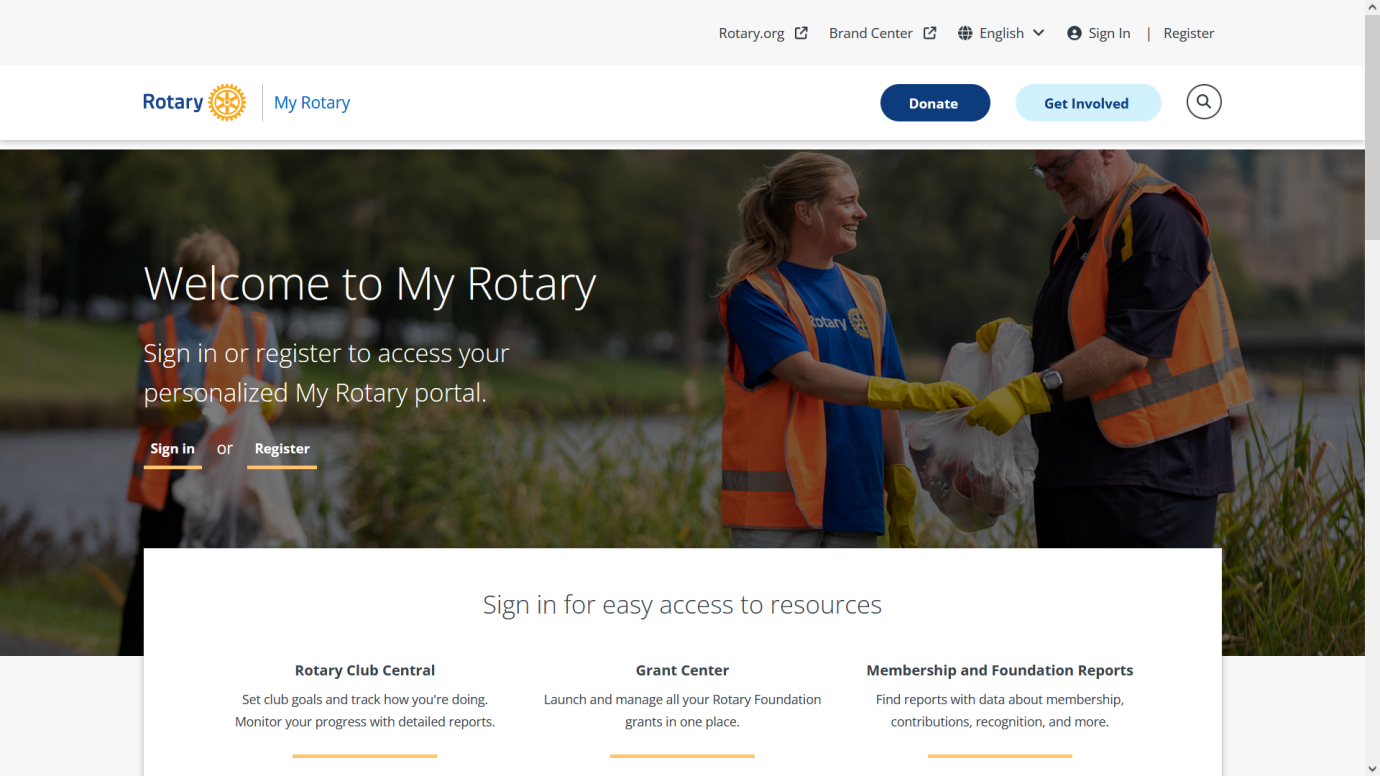 Клубът
Най-важни за Ротари са 
КЛУБОВЕТЕ
Моят клуб - актуализация
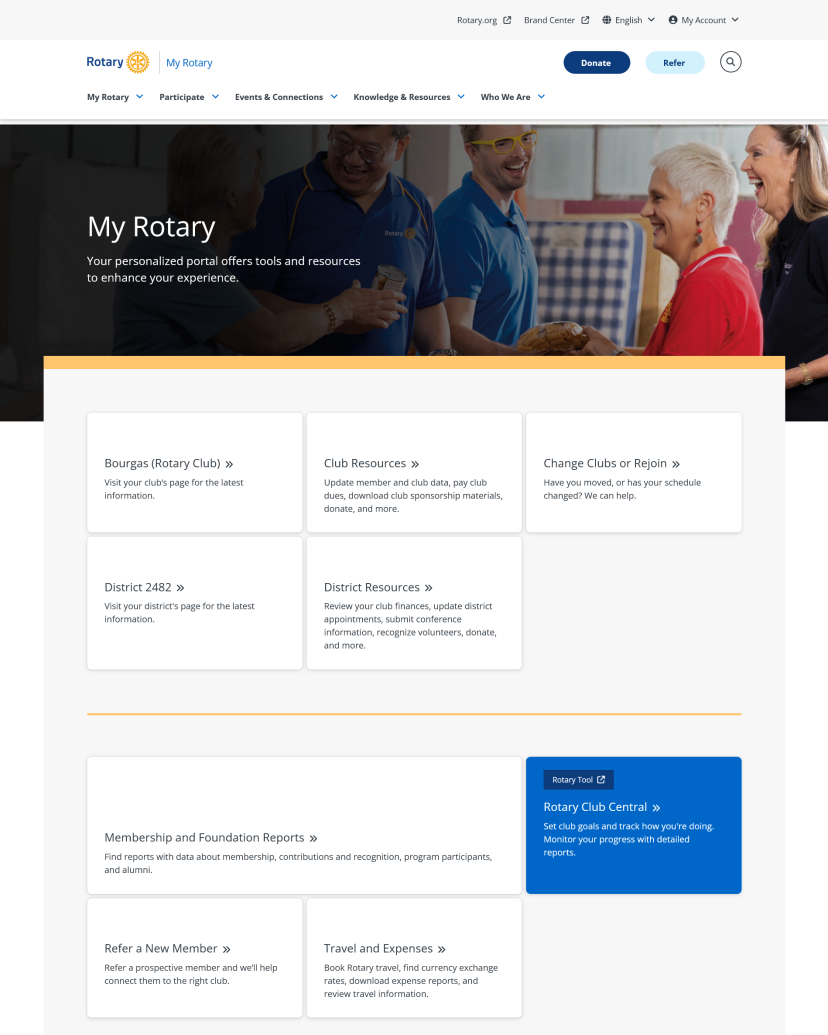 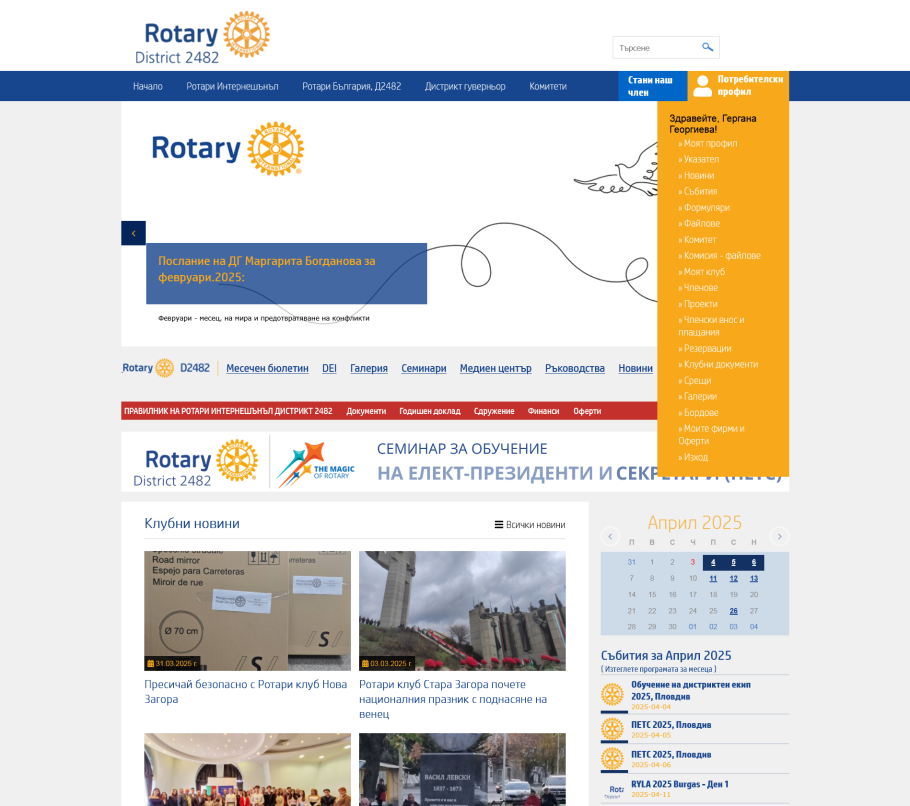 Новини – оформени според бранда, Събития – актуализация, Моят клуб – актуализация, Членове – актуализация, Членски внос и плащания, резервации за събития, Бордовеhttps://www.rotarydistrict2482.org/
My Rotary https://my.rotary.org
Моят клуб - актуализация
Технически секретар!
My Rotary
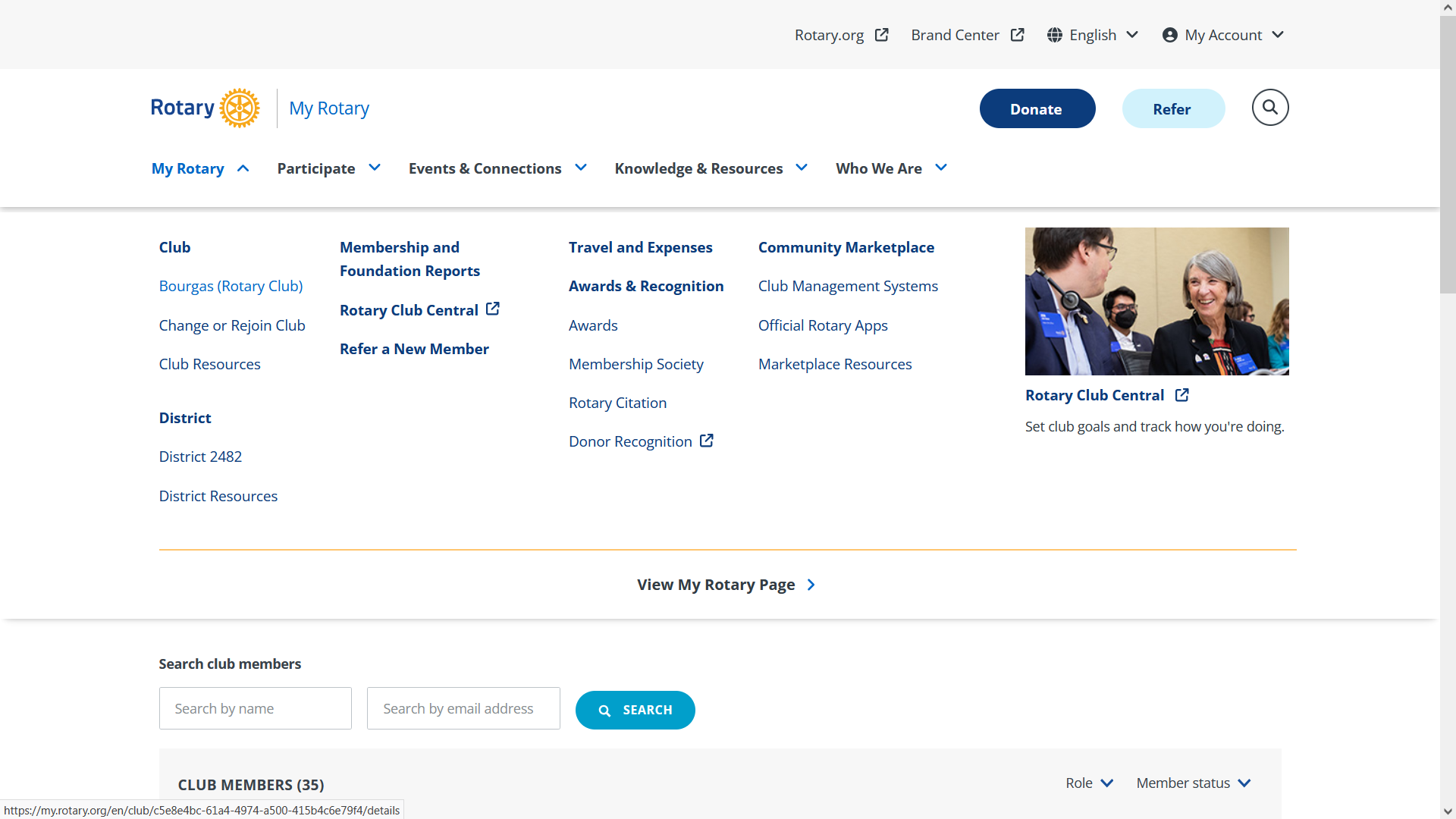 My Rotary – клубна страница
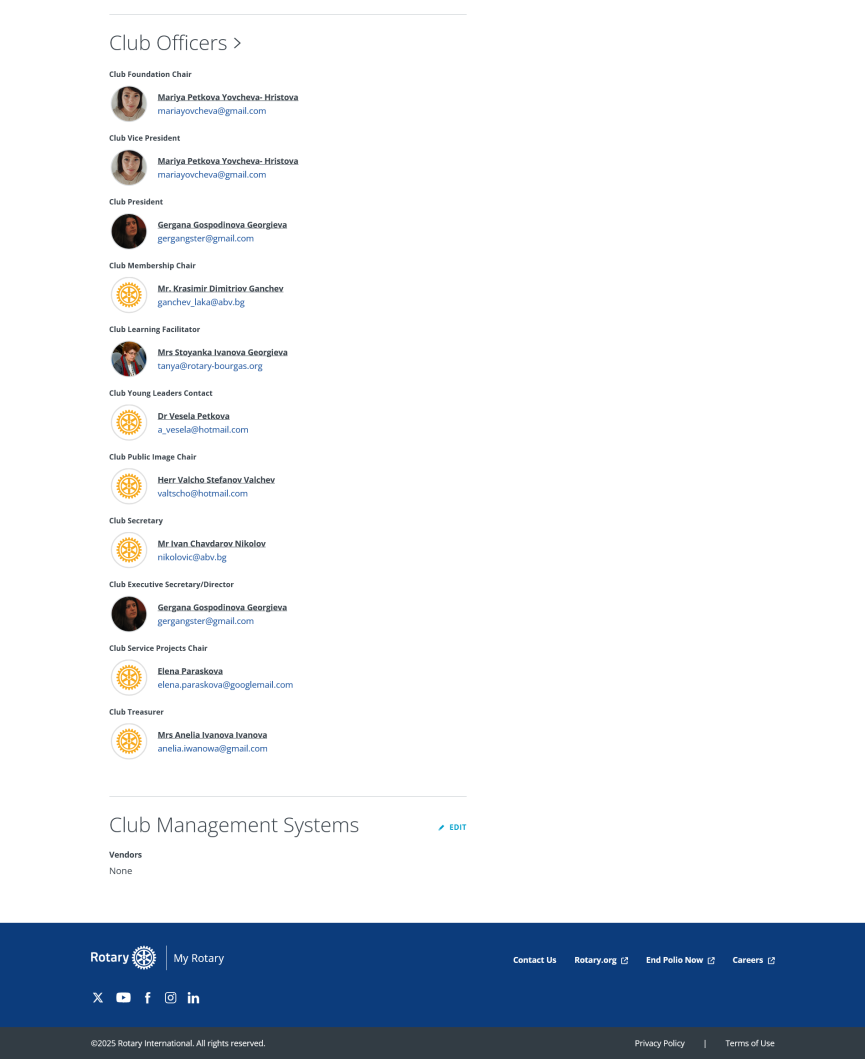 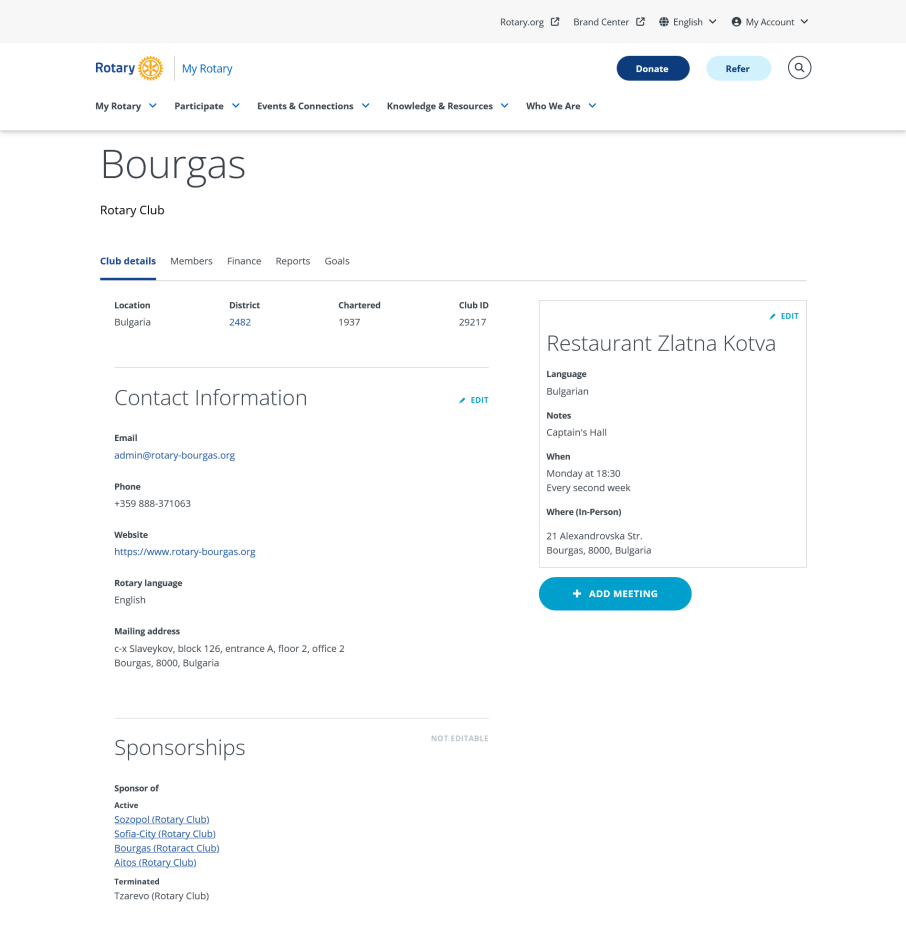 Дистрикт 2482 – клубна страница
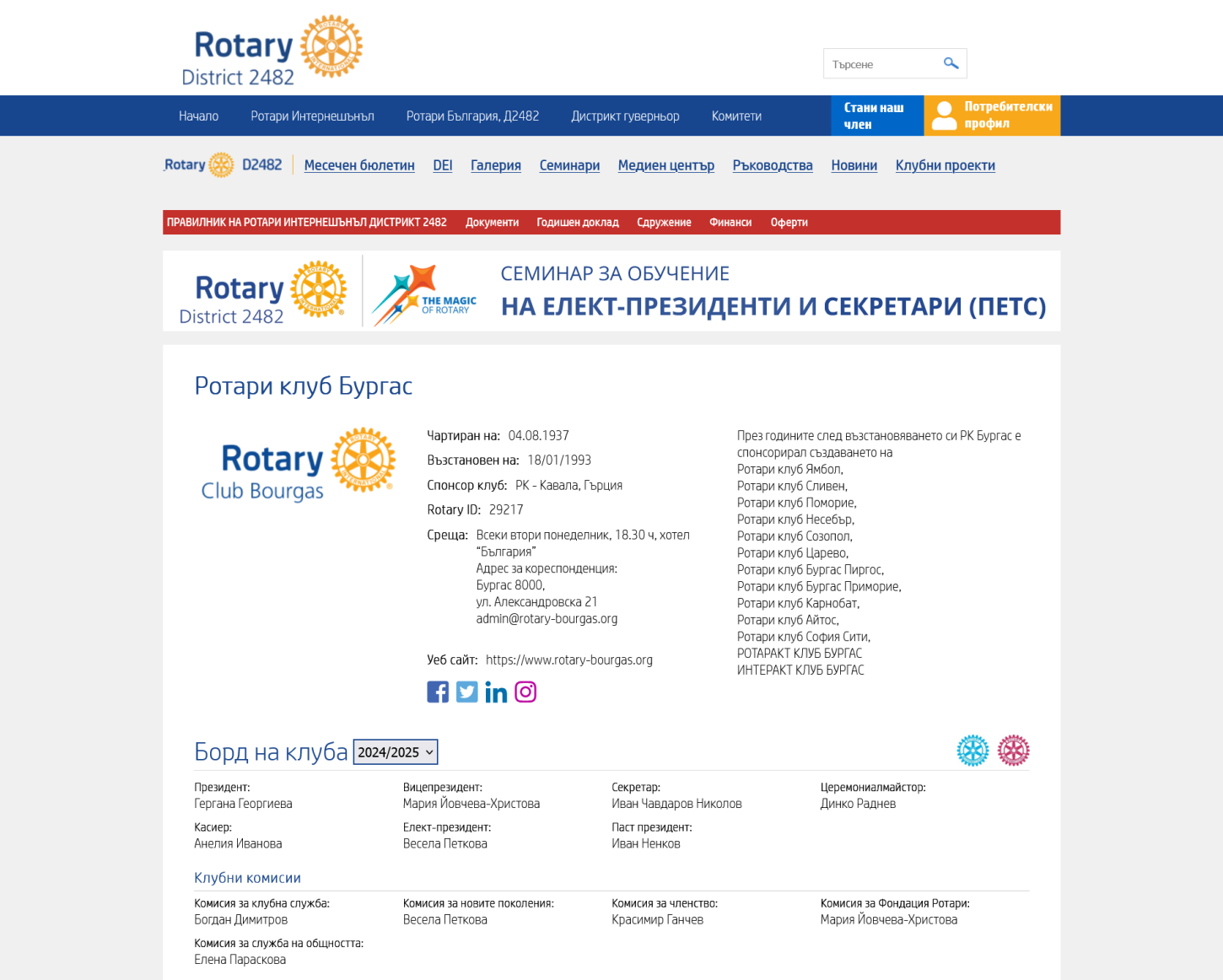 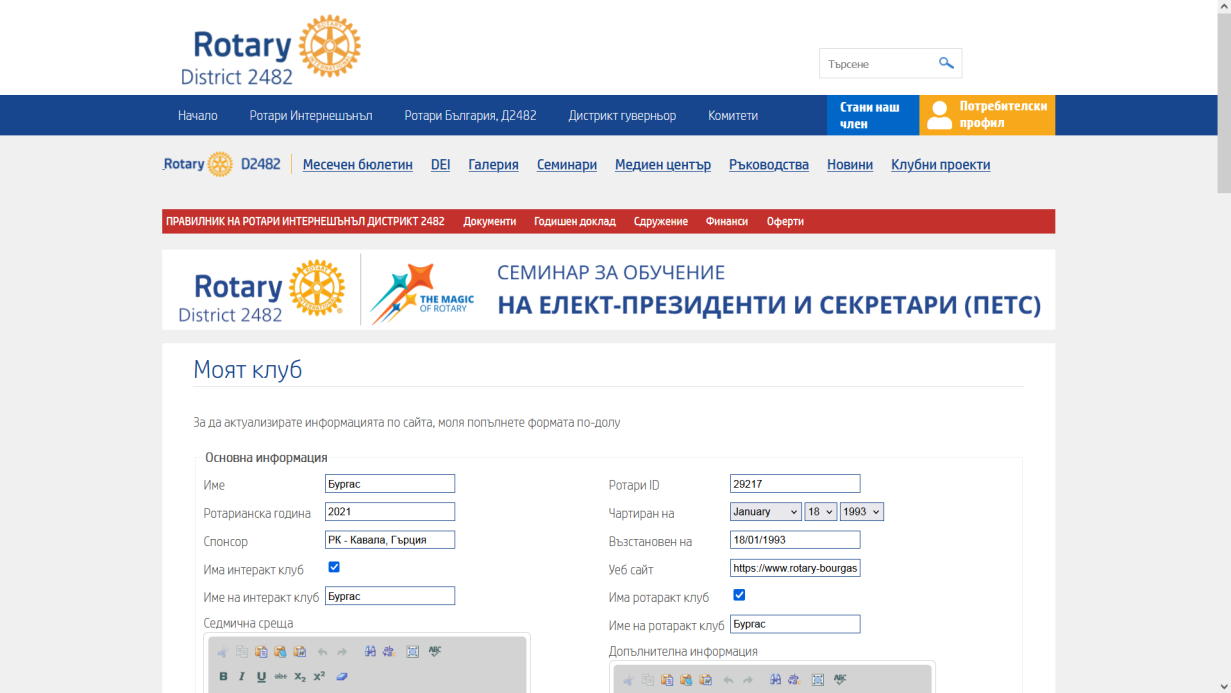 Моят клуб – Комисии
ПРИМЕРНИ КЛУБНИ КОМИСИИ В ГОЛЯМ РОТАРИ КЛУБ
ПРЕПОРЪЧИТЕЛНИ КЛУБНИ КОМИСИИ
Клубна администрация 
Членство 
Публичен имидж 
Фондация Ротари
Проекти за служба.
КОМИСИЯ ПО КЛУБНА СЛУЖБА
Комисия по членството
Комисия по публичен имидж
Комисия за новите (младите) поколения
Комисия за Фондация Ротари
Комисия по проекти за служба
Комисия по международна служба
Как се актуализират клубните комисии?
В сайта на Дистрикт 2482:  Ръководства -> Обучителни материали
В сайта на Ротари Интернешънъл: My Rotary -> Knowledge & Resources -> Learning Center -> Club Leadership -> Secretary Basics
Ротари клуб Централ
Ротари Клуб Централ е Онлайн инструмент със специфична функционалност и служи за:
Планиране и обявяване на цели наклуба за ротарианската година или заняколко години напред; 

Проследяване на напредъка на клубапо поставените цели; 


Отчитане на постиженията на клубаспрямо зададените цели в началото на годината;
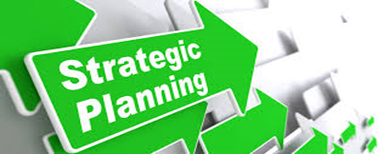 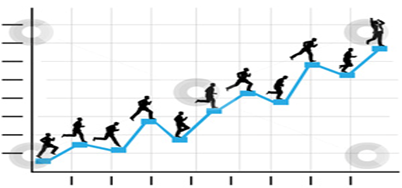 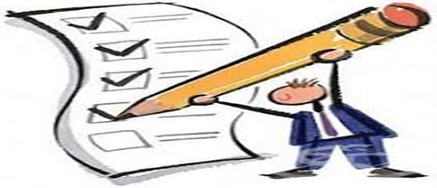 Ротари клуб Централ - Reports
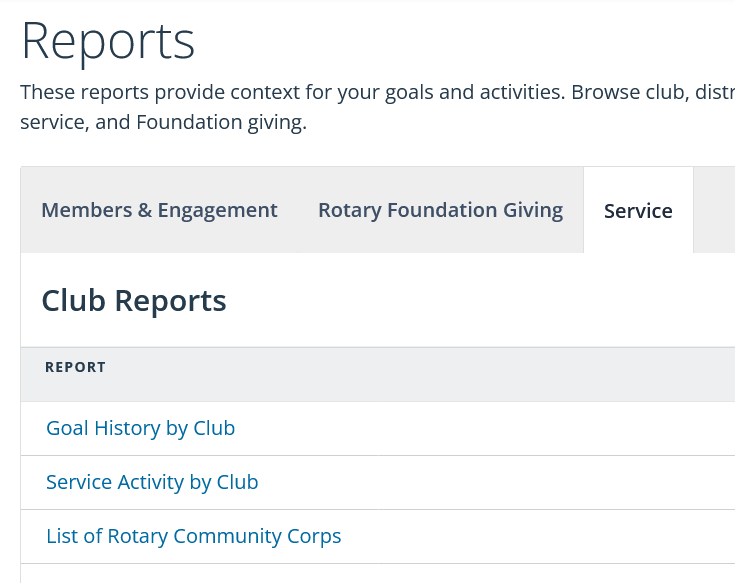 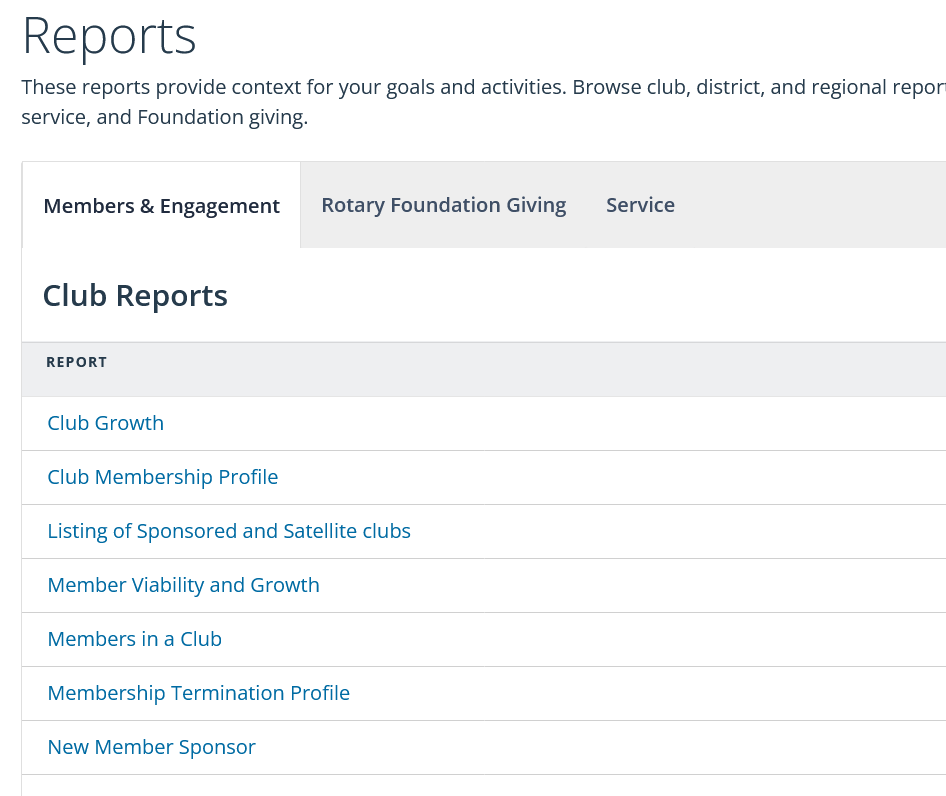 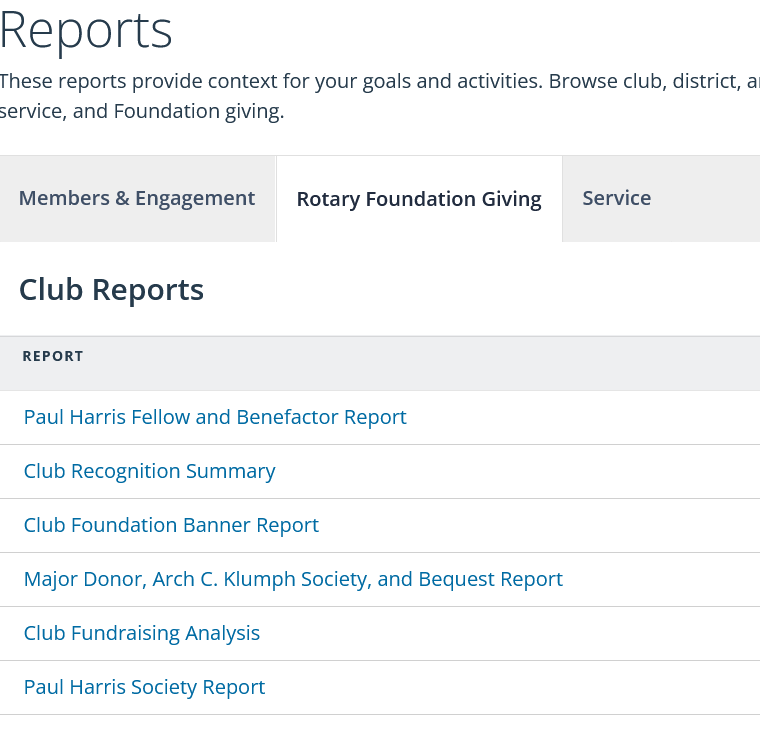 Rotary Club Central -> Reports
Ротари клуб Централ
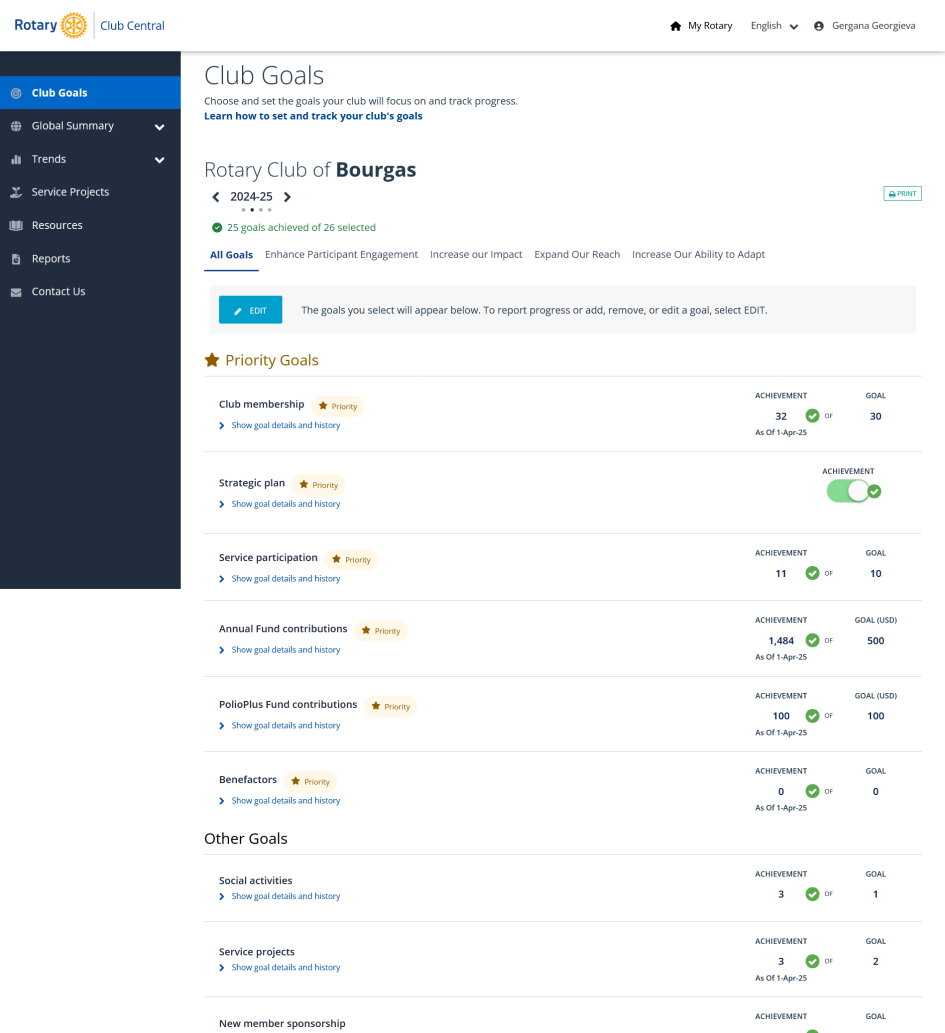 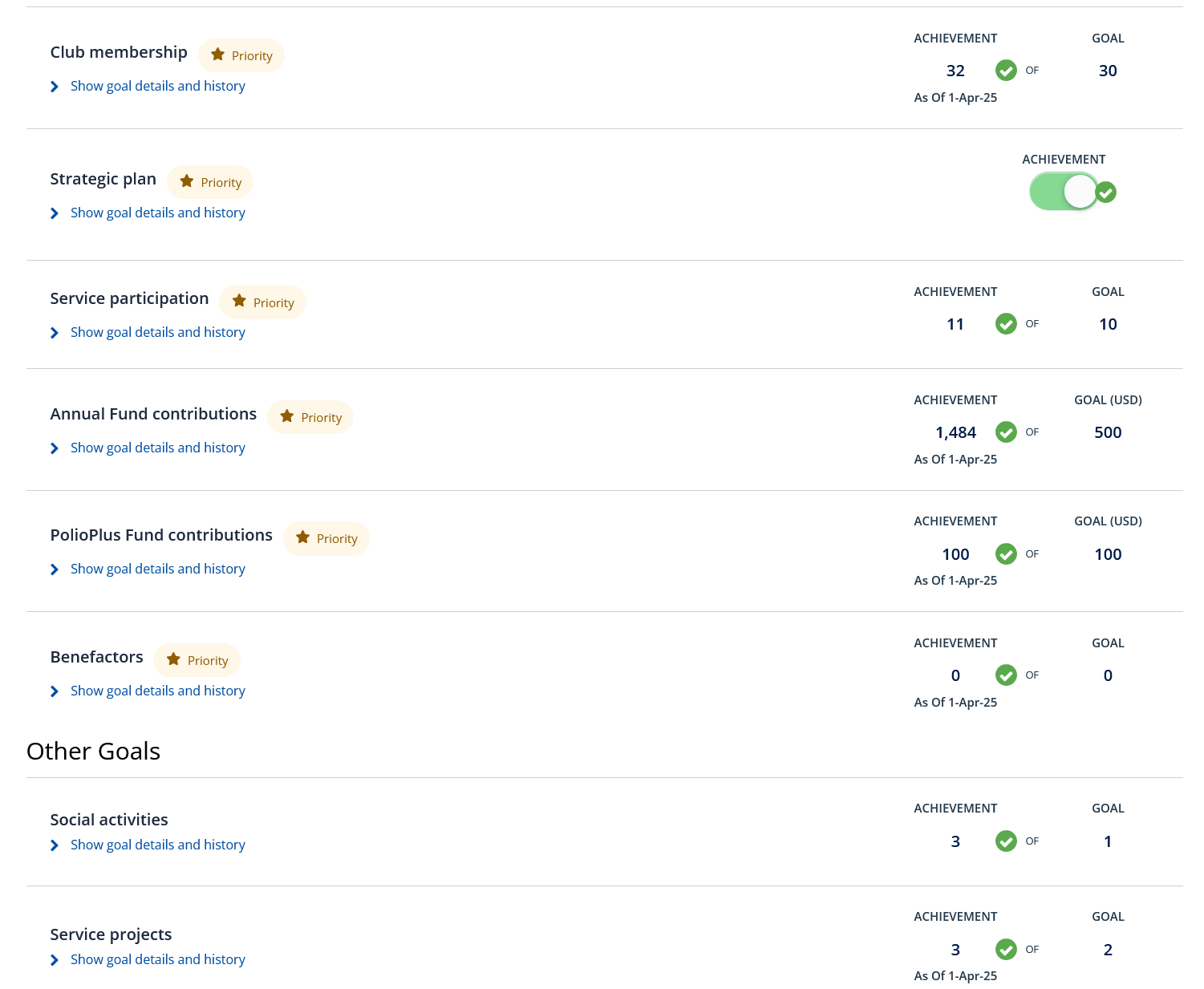 Ротари клуб Централ - Trends
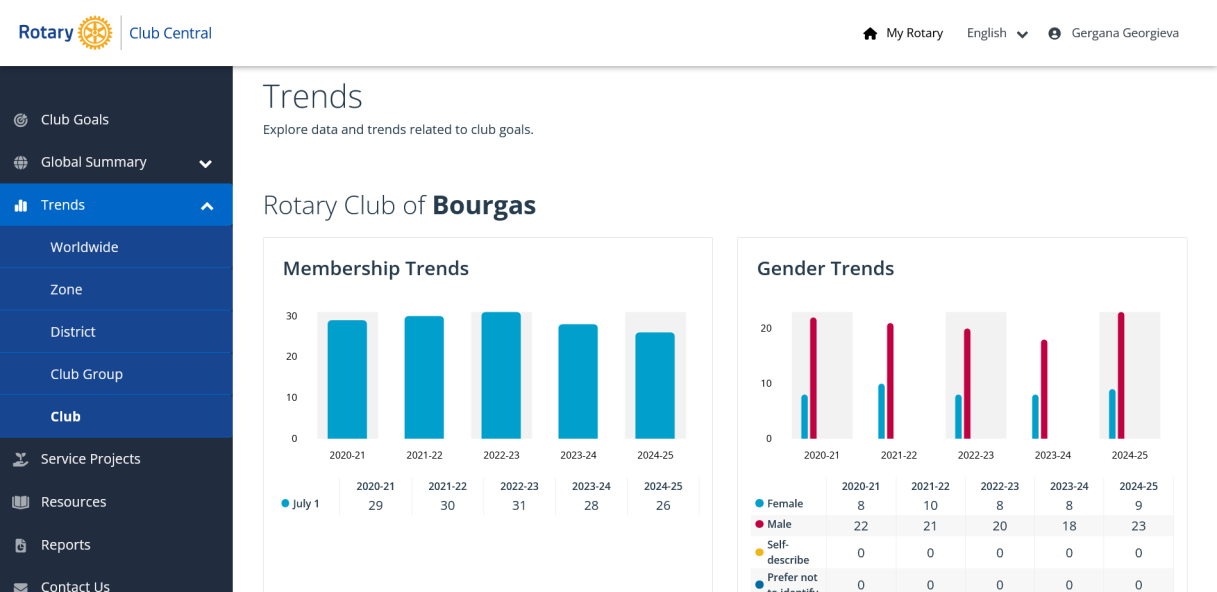 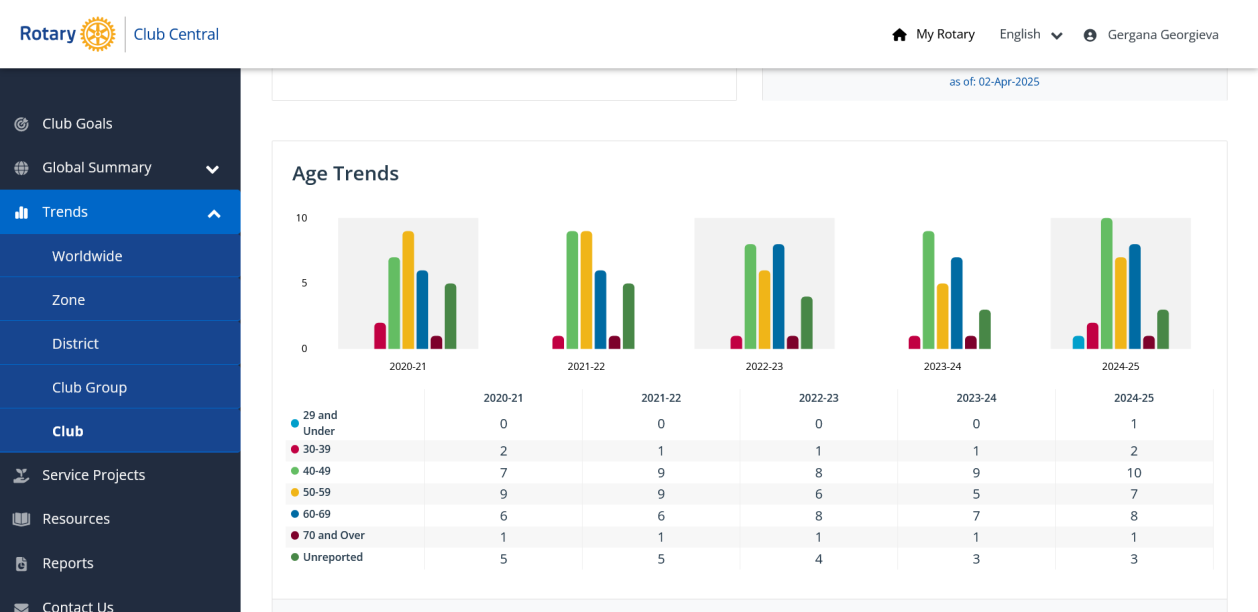 Rotary Club Central -> Trends -> Club
Club Excellence Award
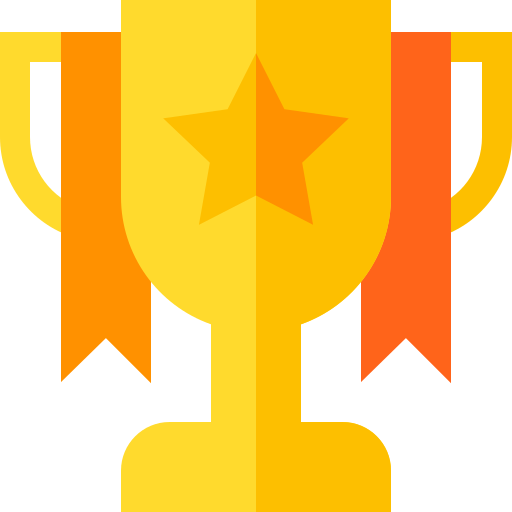 Моят клуб – структура и клубни комисии
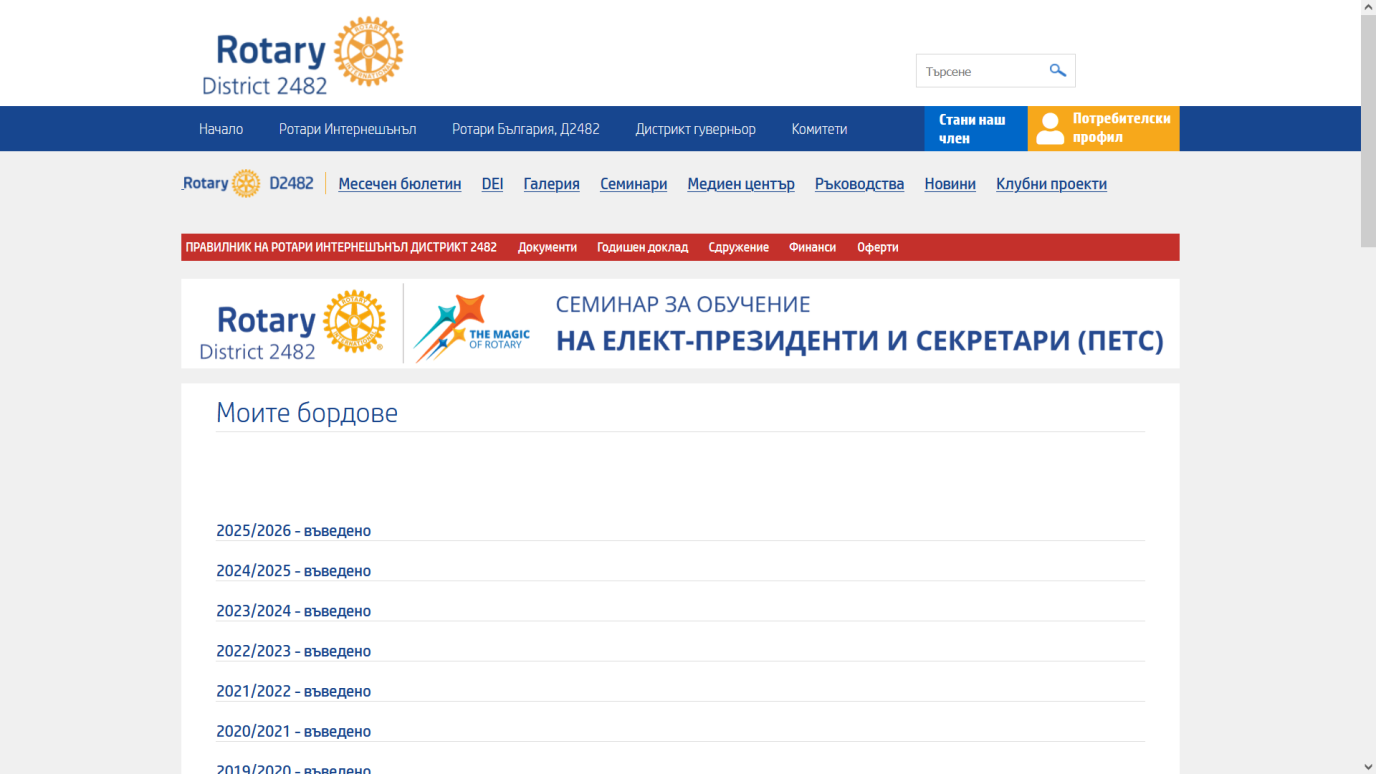 Въвеждане на клубен БОРД и КОМИСИИ
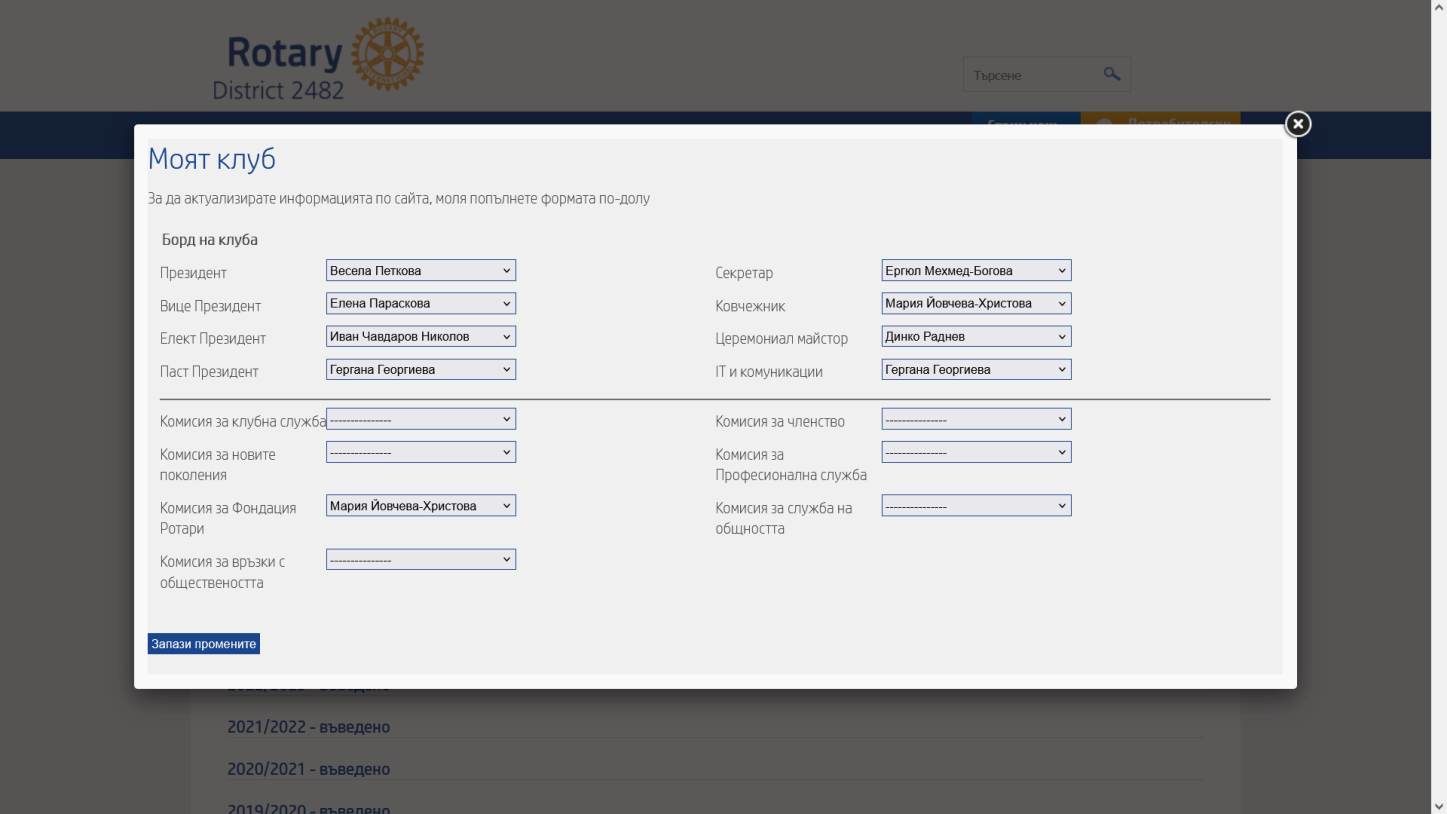 Секретарят и Проектите
Комуникация и писане!
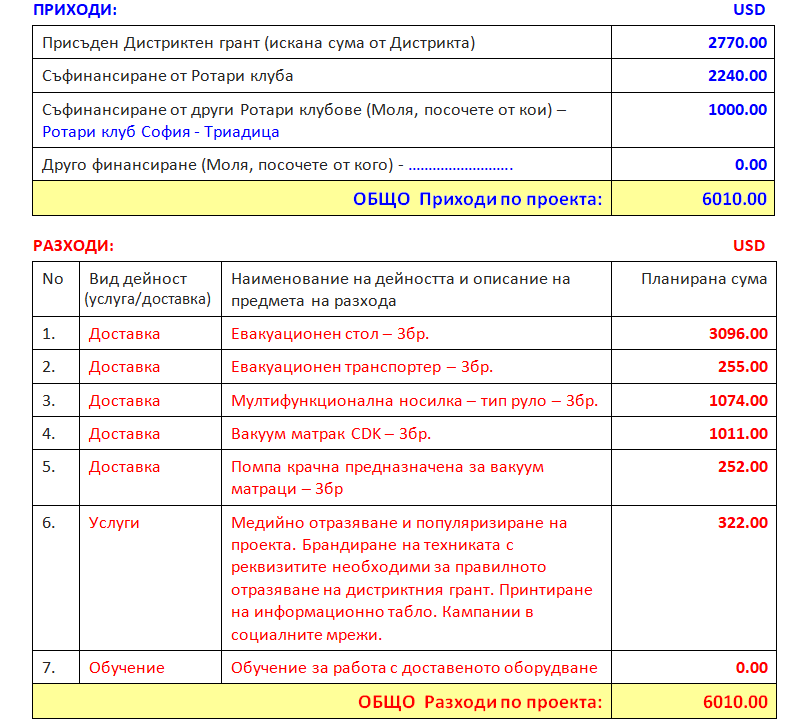 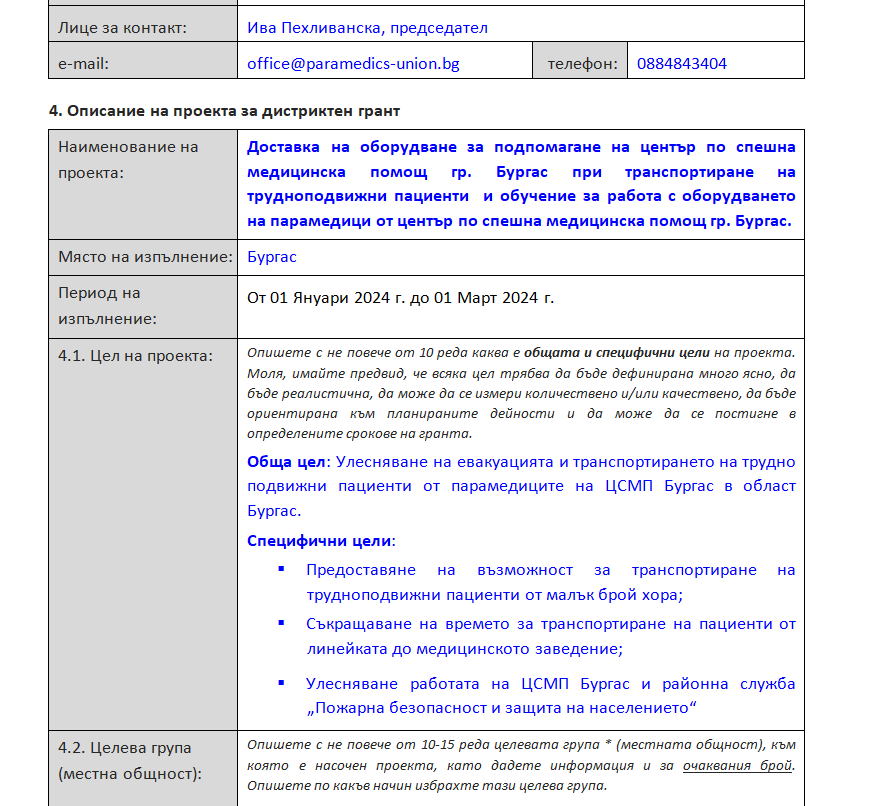 Секретарят и Проектите
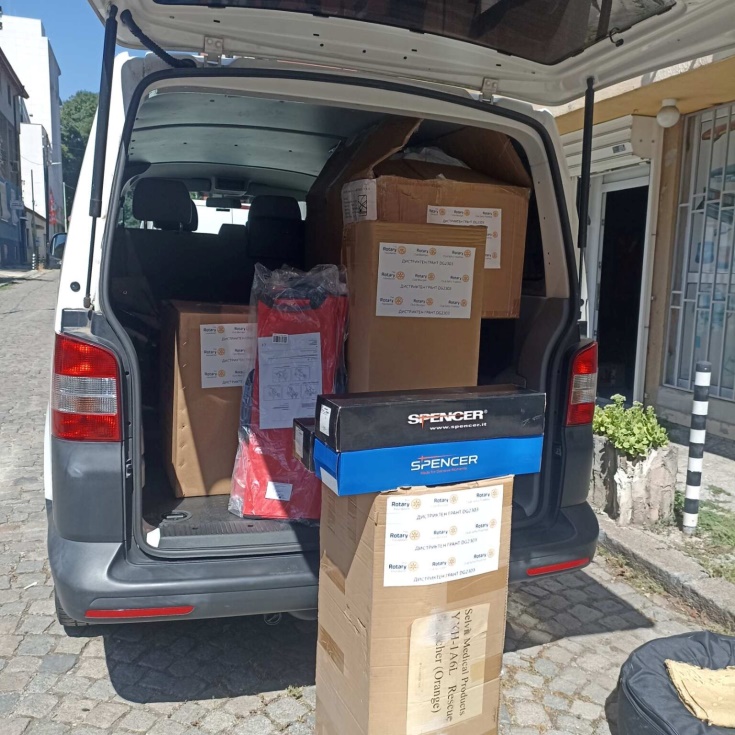 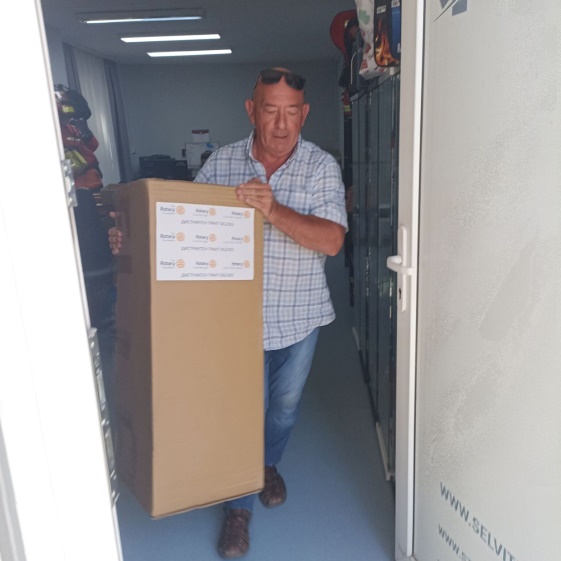 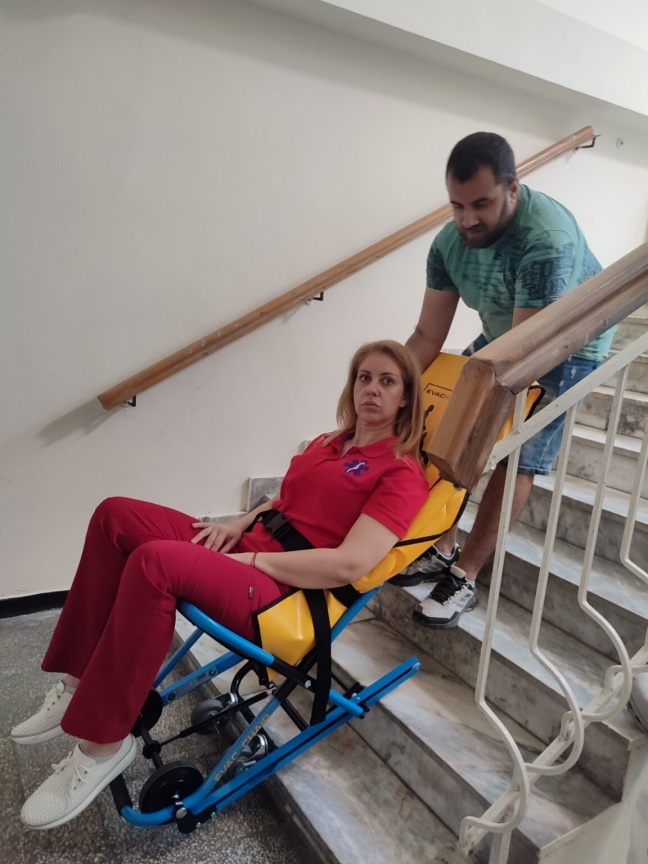 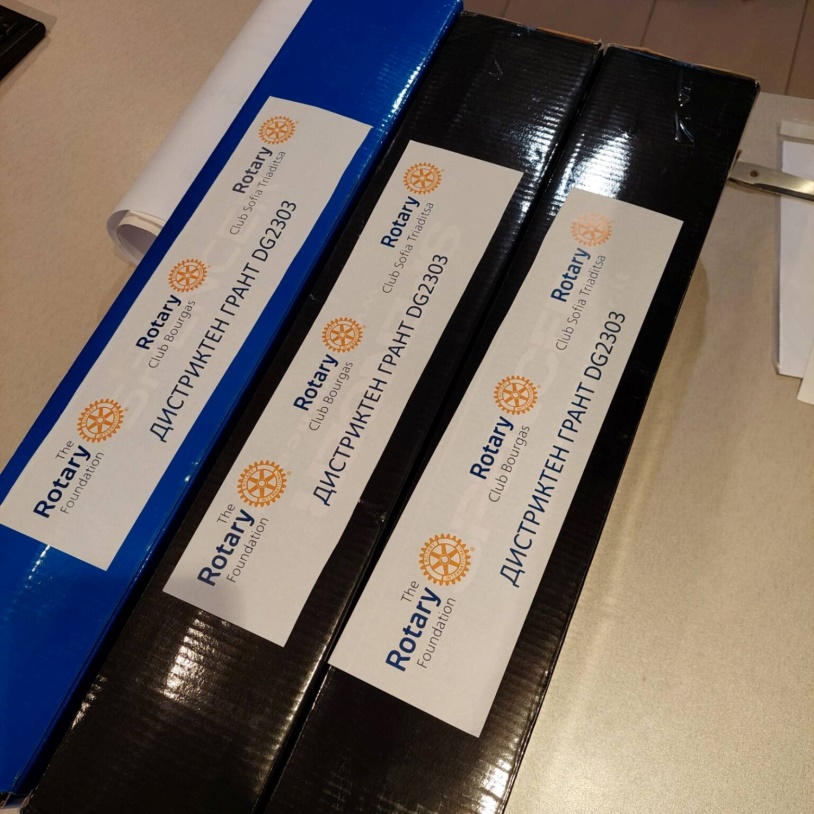 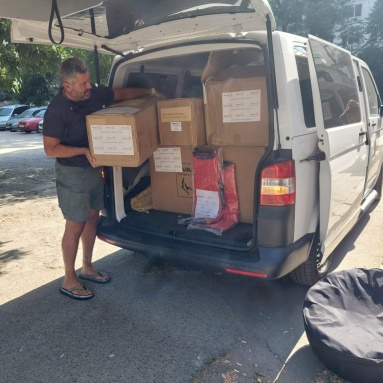 Секретарят и Проектите
Идея за проект
1. Намиране на партньори
Комуникация
6. Отчет на проекта
Комисия по гранта
Секретар
2. Кандидатстване
Комисия по ГРАНТА, Клубна комисия по ФР
и клубен секретар
5. Публикуване на статии за проектаВ клубния сайтВ Дистриктния сайт
В сайта на РИ – Service Projects
4. Писане на публикации за медиите
Секретар
Комисия по ФР
Комисия по ПИ
ПАРТНЬОРИ
3. Изпълнение
Комисия по ГРАНТА
Секретарят и Проектите
Service Projects Center
Център за проекти за служба

Какво е това?
Защо е важно за един секретар?
Публичен имидж и комуникациите в Ротари
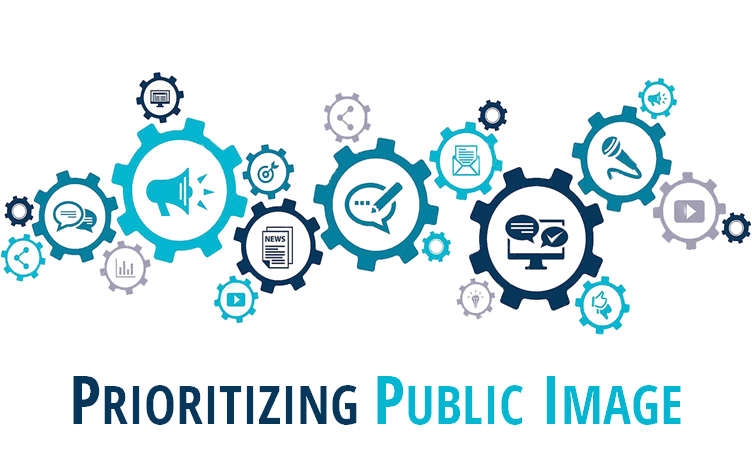 Публичен имидж и комуникациите в Ротари
Последователност
Прозрачност
Активност
Публичен имидж и комуникациите в Ротари
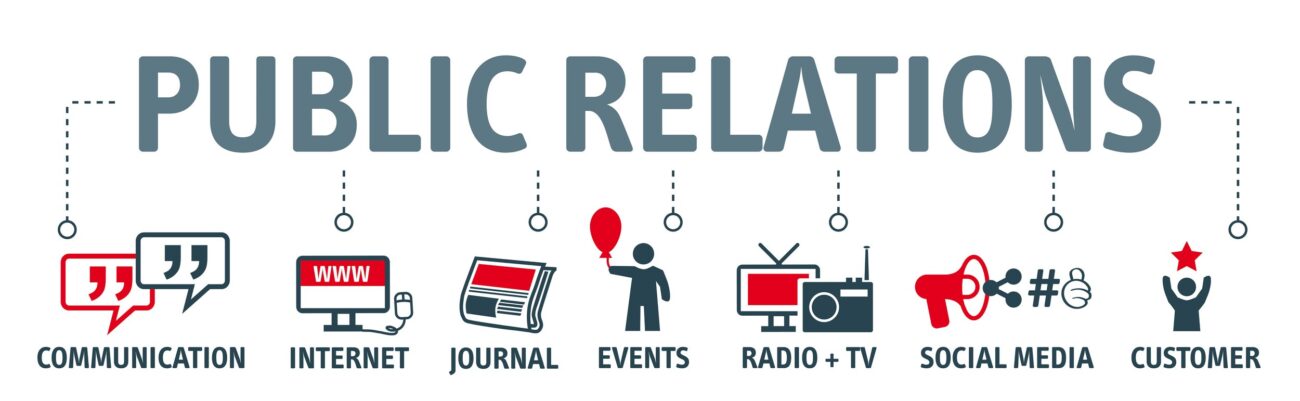 Публичен имидж и комуникациите в Ротари
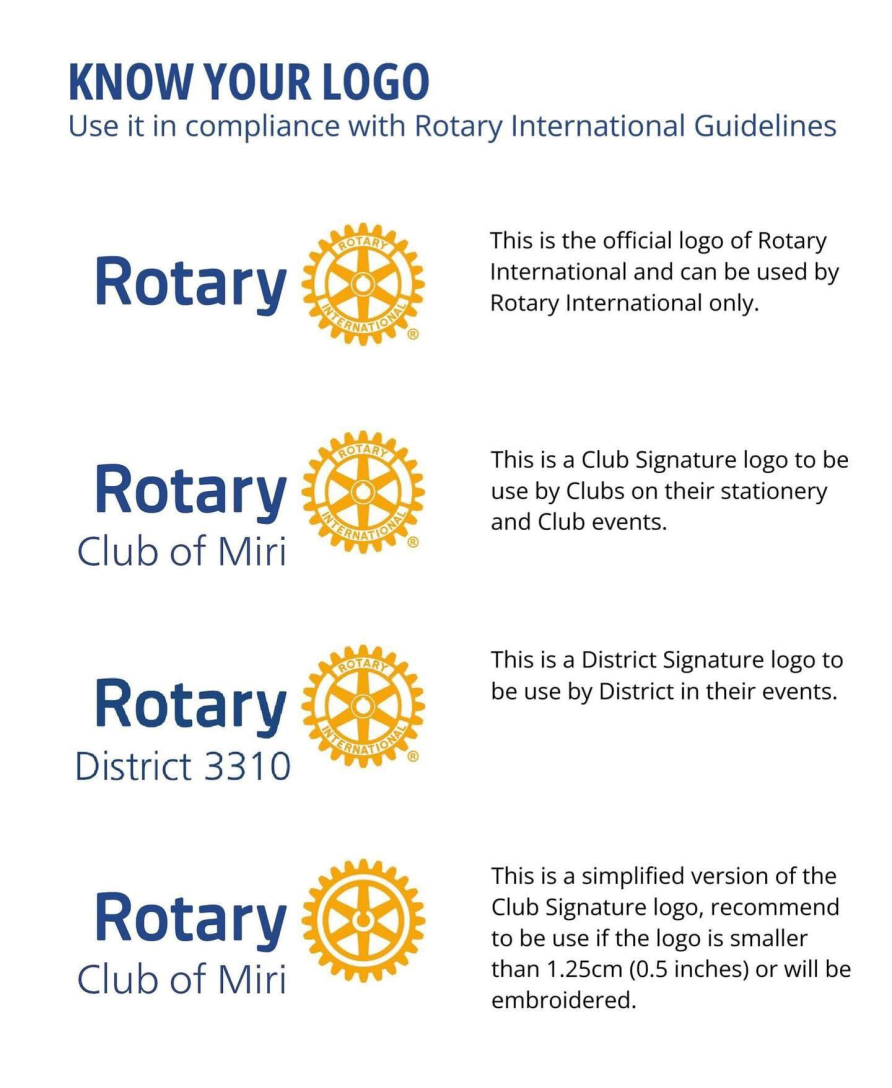 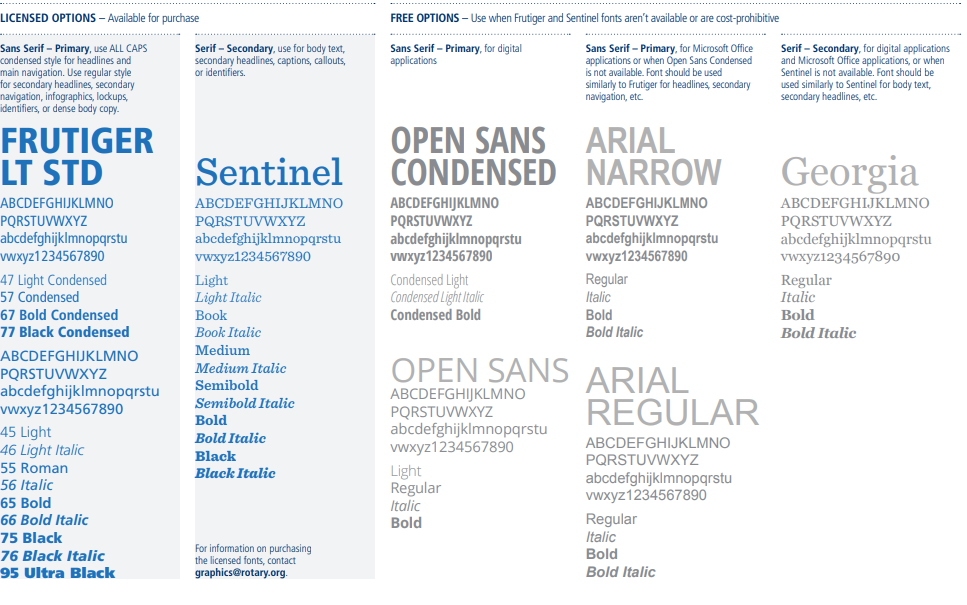 Публичен имидж и комуникациите в Ротари
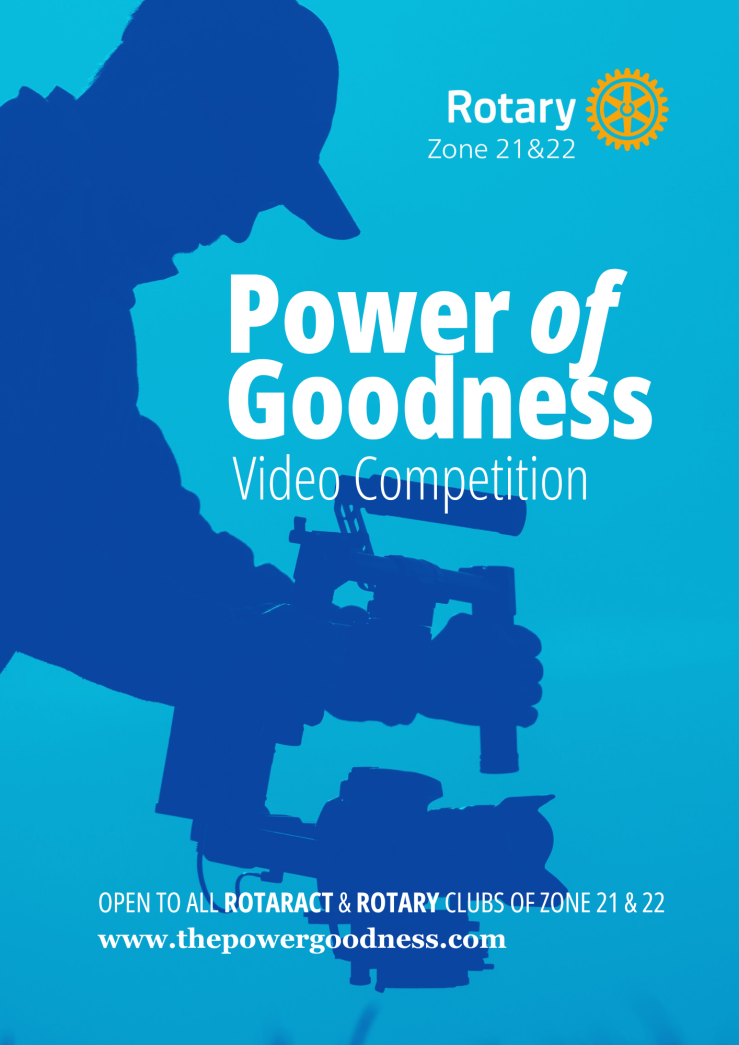 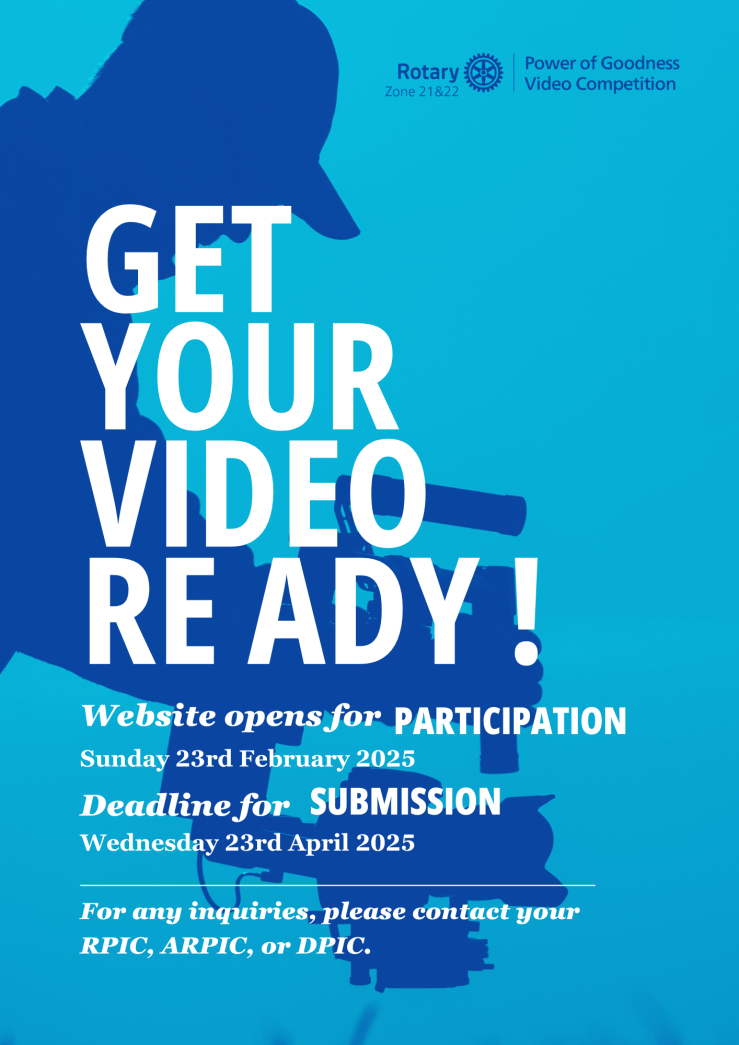 Зонален уебсайт www.rotaryzone21.org
Конкурс : www.thepowerofgoodness.com
„ИЗБЕРИ СВОБОДАТА!“Изкуството да кажеш НЕ на зависимостите
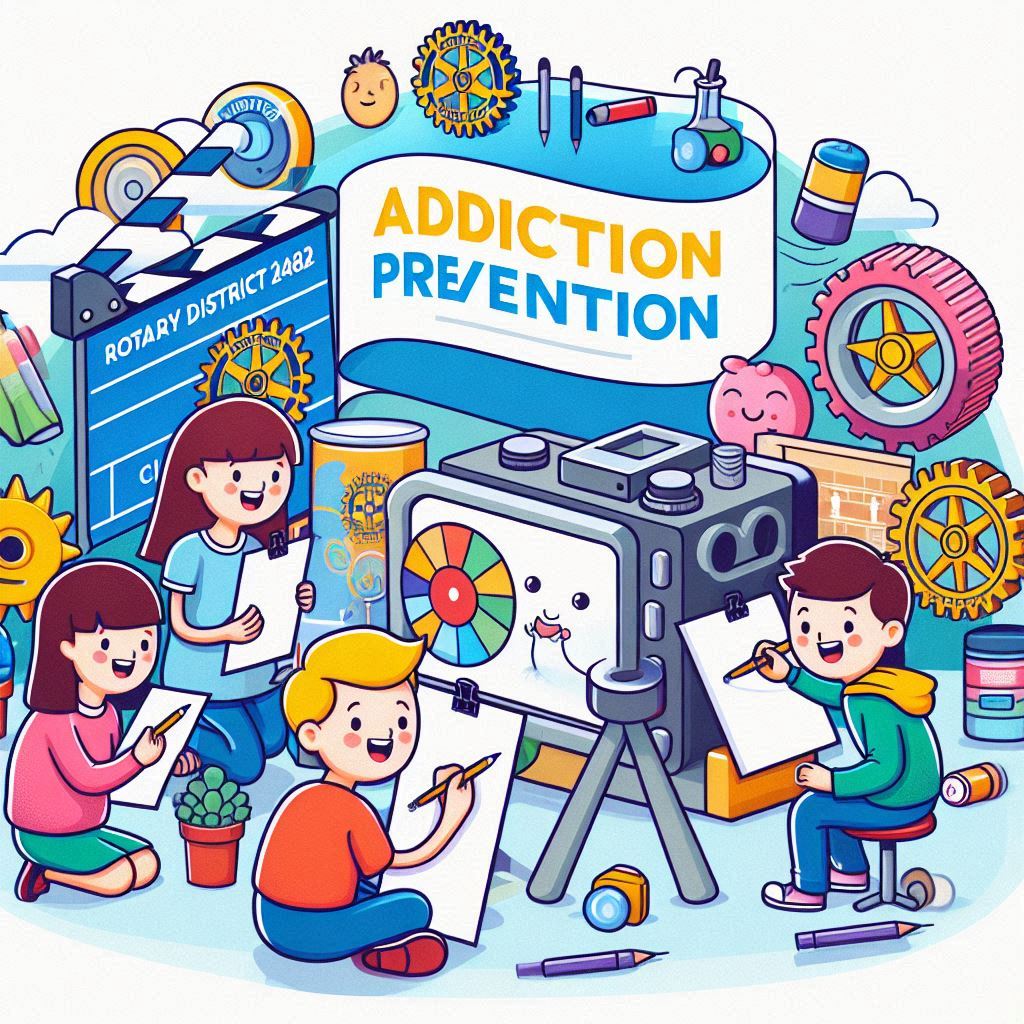 Категории за участие:
Плакат (рисуван или дигитален)  
Кратко видео (от 2 до 3 минути)
Меме с послание 



Обявяване на конкурса: 22 март 2025 г.
Обявяване на регламента и старт на конкурса: 27 март 2025 г.
Краен срок за участие и представяне на работите: 10 май 2025 г.
Обявяване на победителите: 31 май 2025 г. 
Официална церемония по награждаване: 14 юни 2025 г., Пловдив, годишна конференция на Ротари Интернешенъл, Дистрикт 2482 България
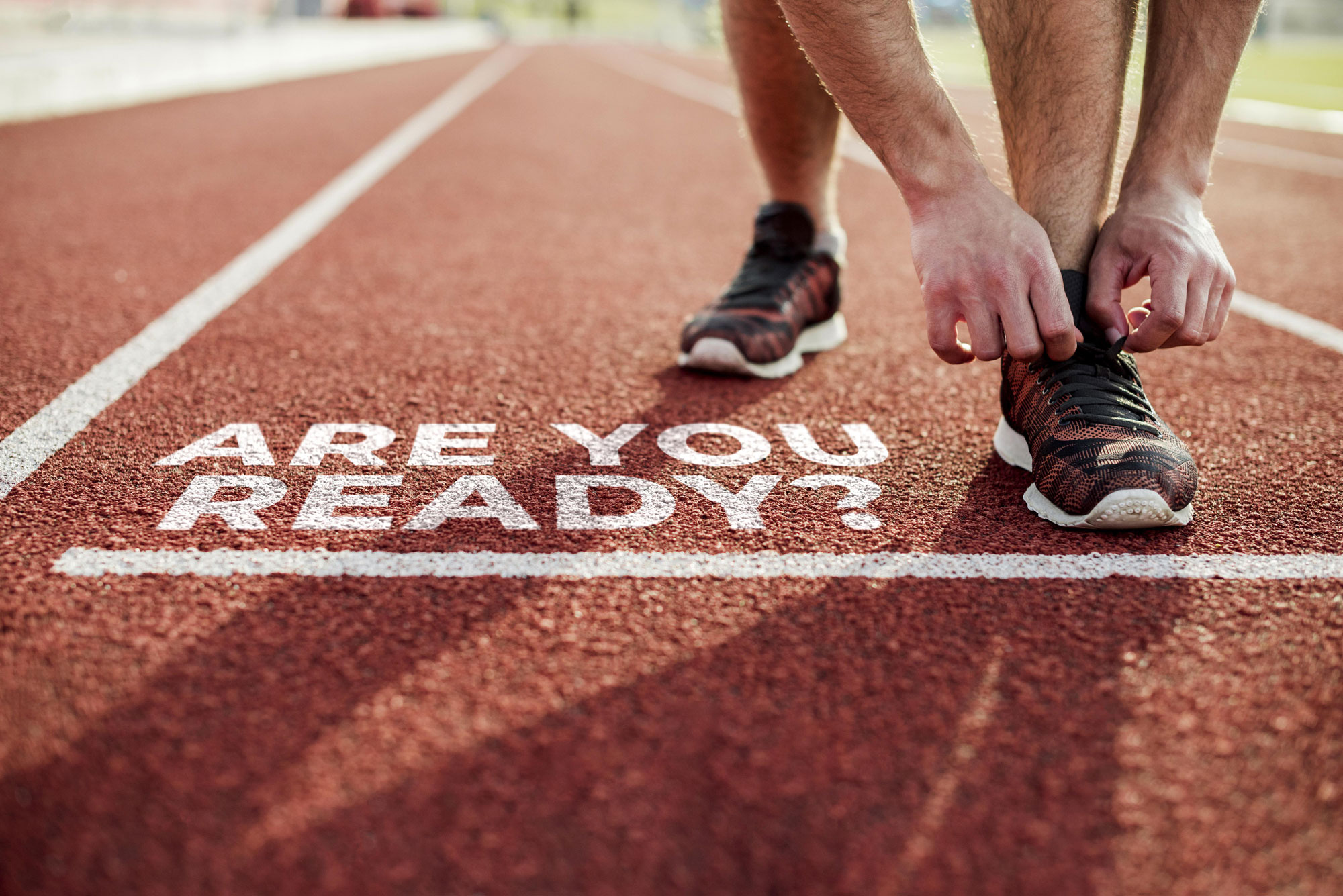 Благодарим за вниманието!